Nombre et calculs
Nombre et calculs
Pour prendre un bon départ…
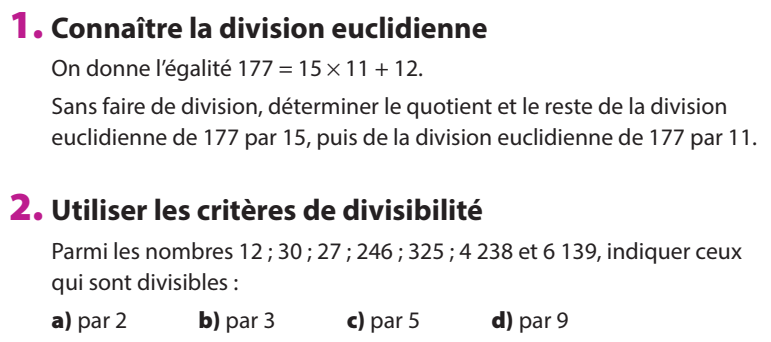 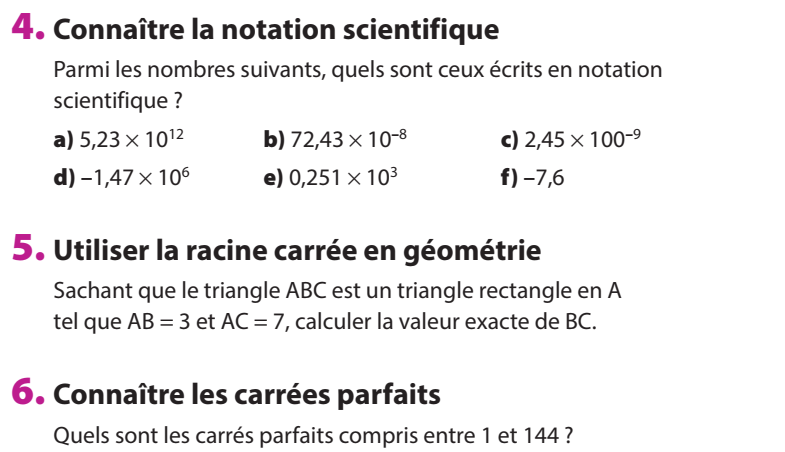 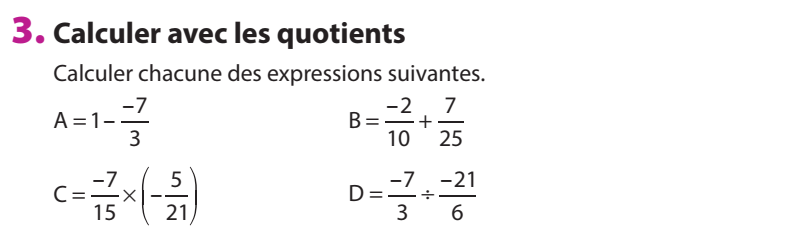 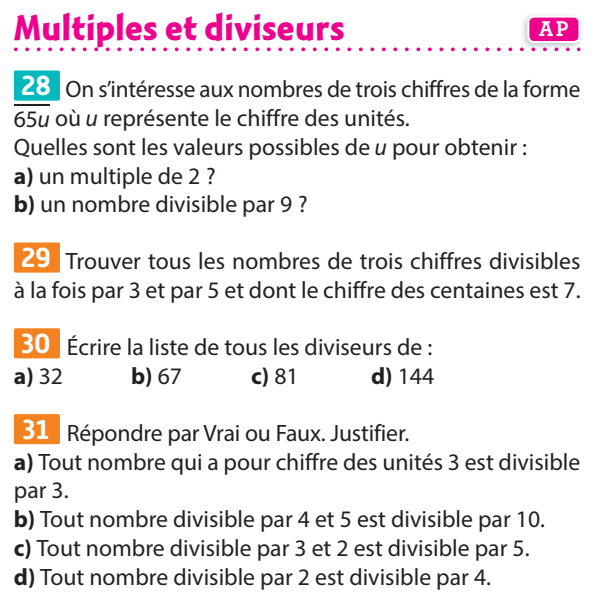 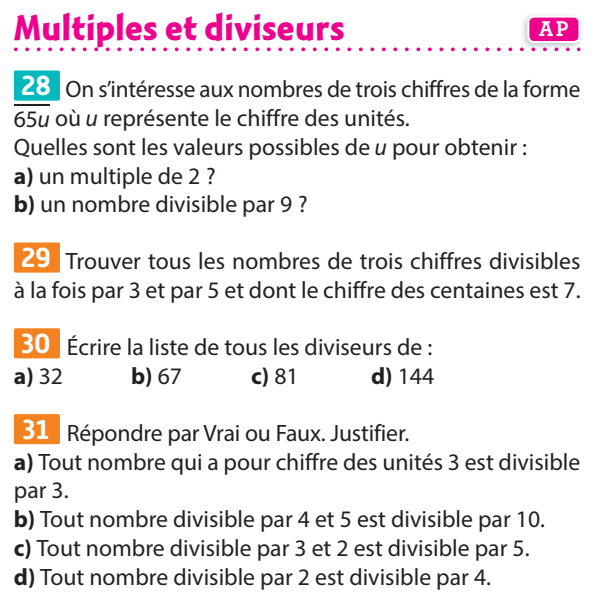 Exercices Sésamath page 55
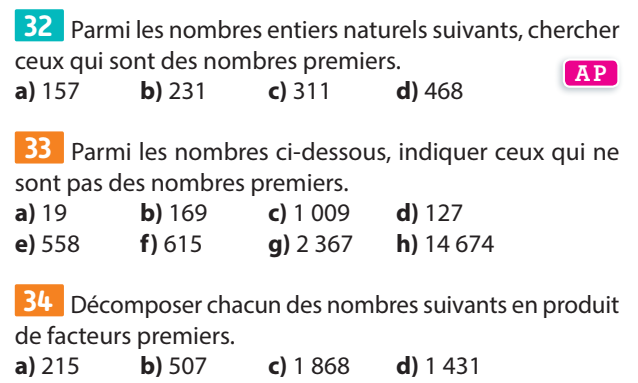 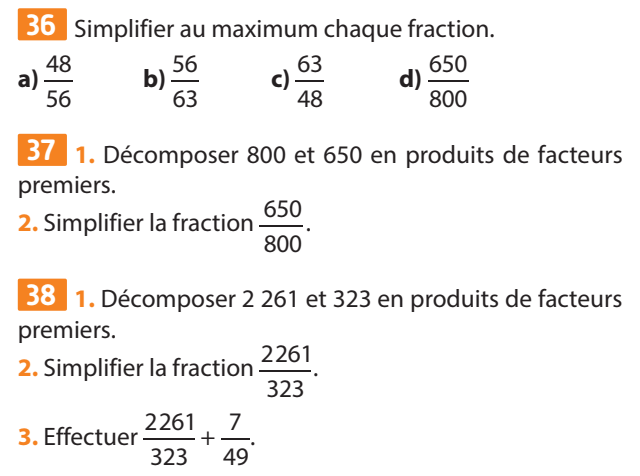 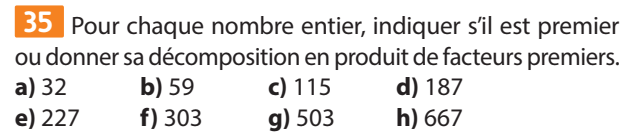 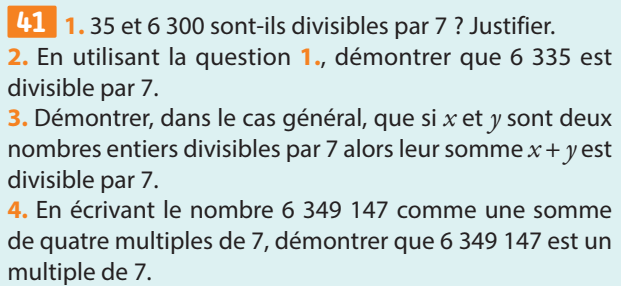 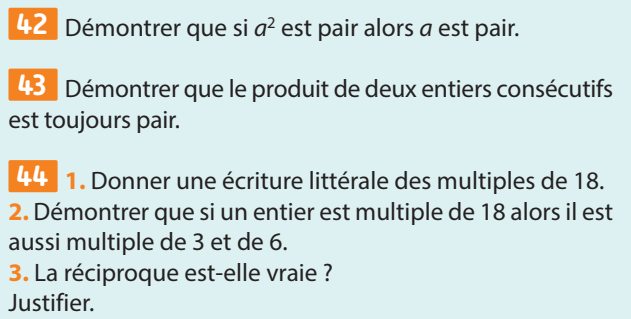 Remarque
Attention:
il n'y a pas de règle avec l'addition ou la soustraction de puissances.
Exercices Sésamath page 55
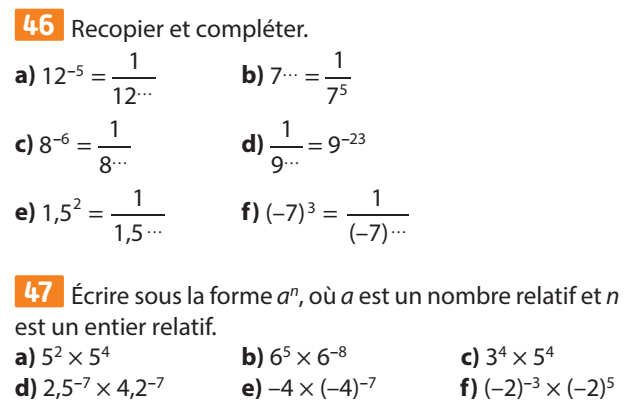 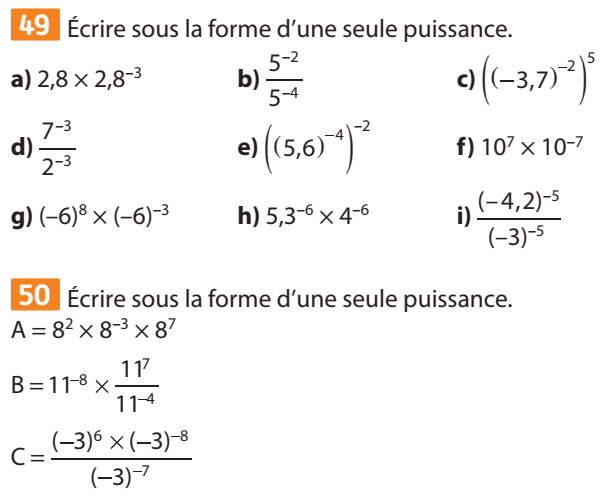 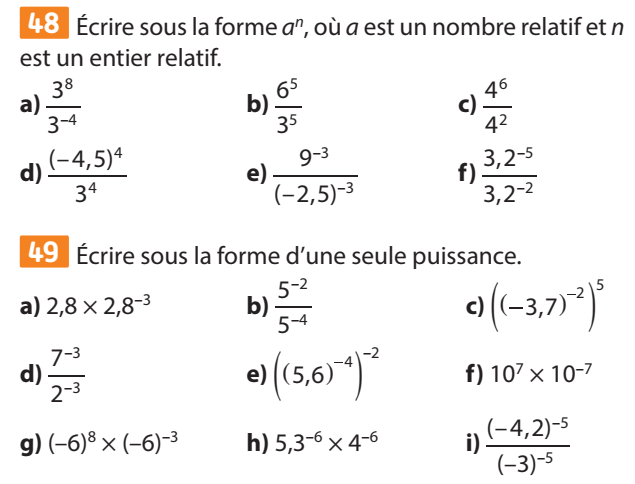 Exercices Sésamath page 56
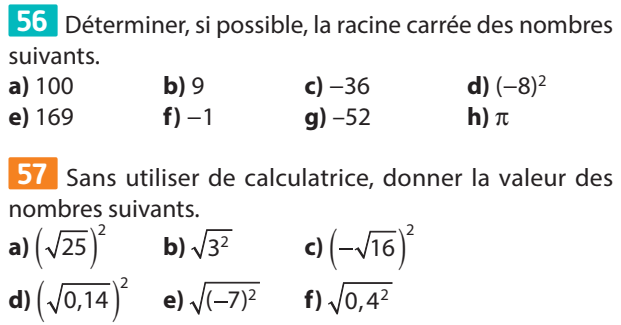 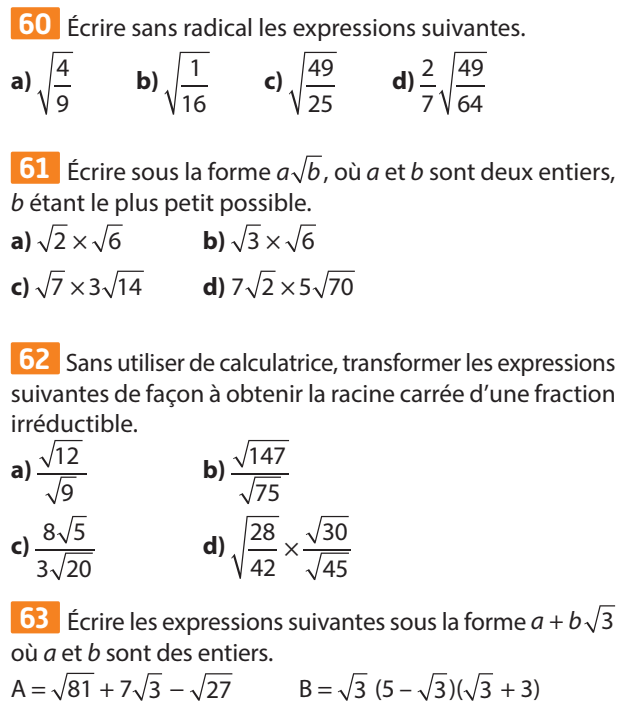 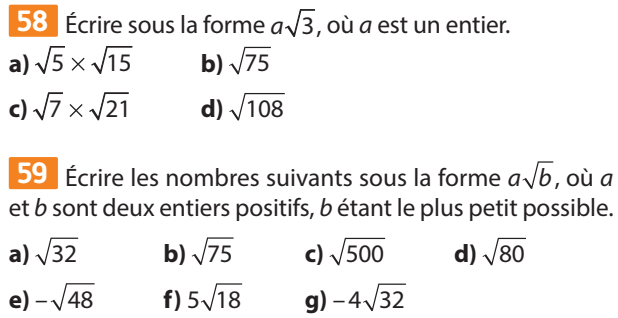 Exercices bilan – Sésamath page 57 et 58
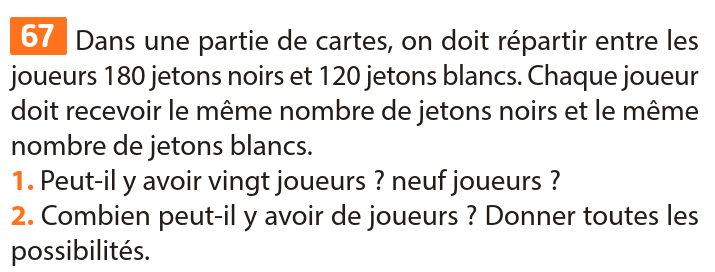 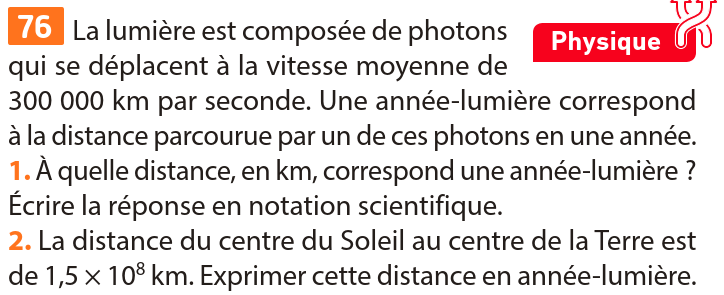 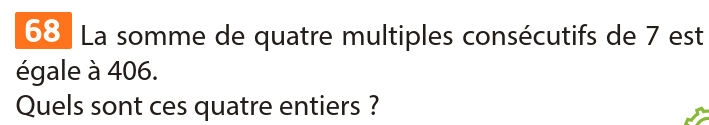 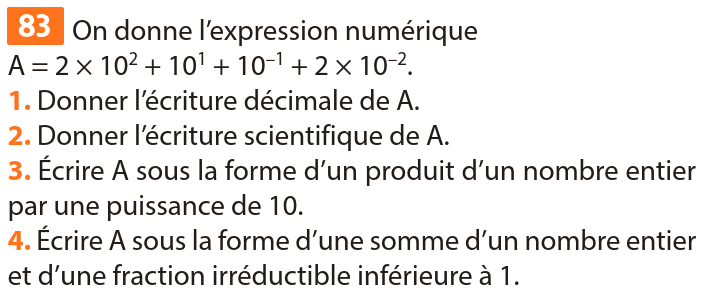 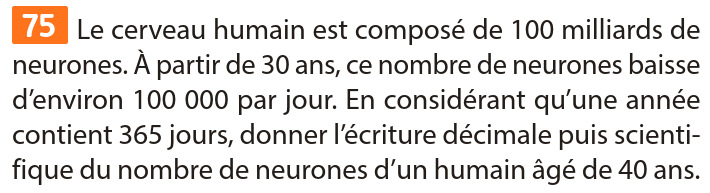 Exercices bilan – Sésamath page 57 et 58
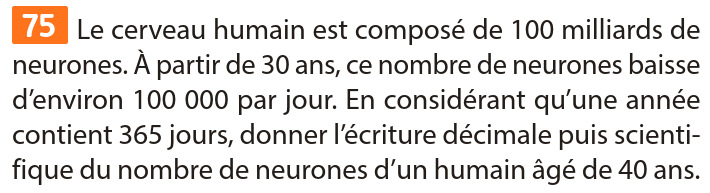 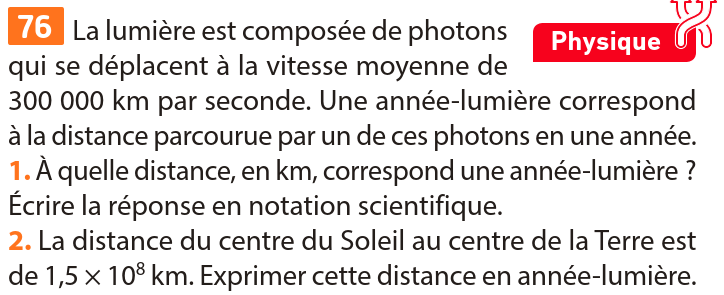 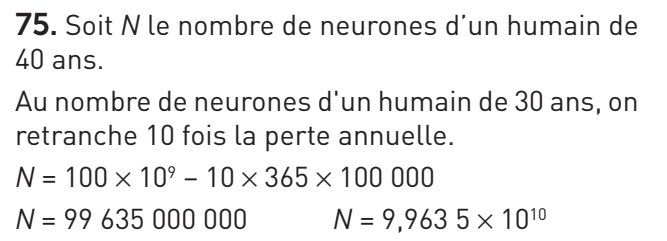 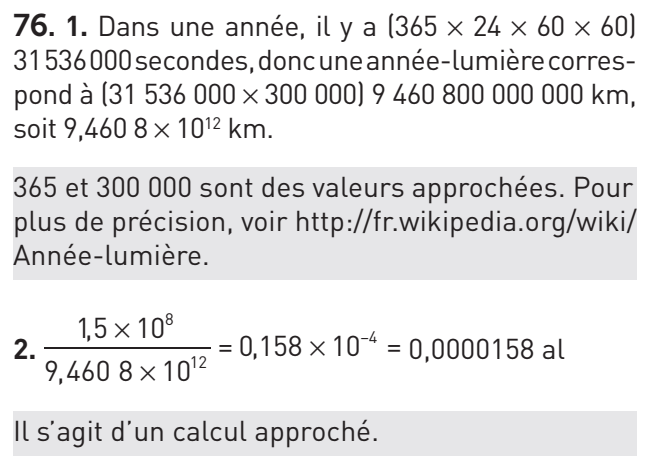 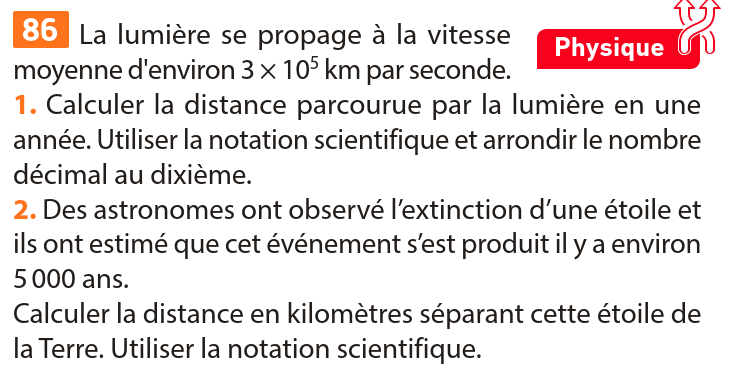 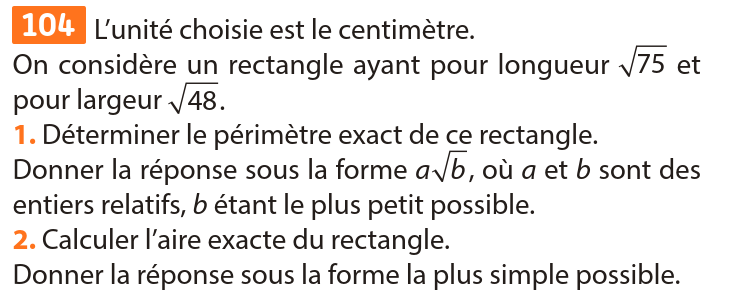 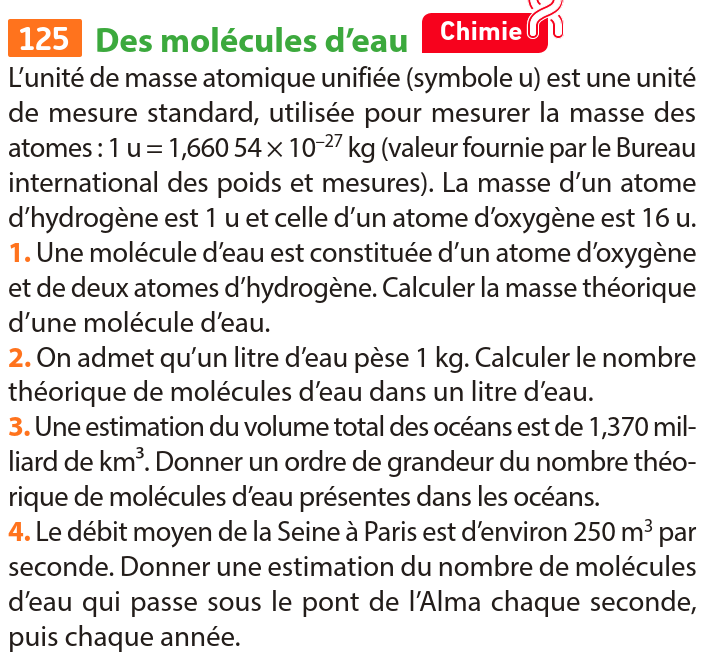 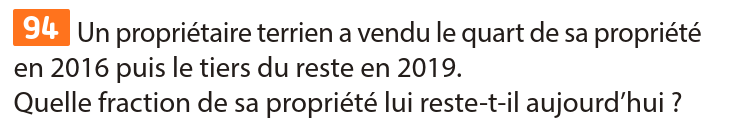 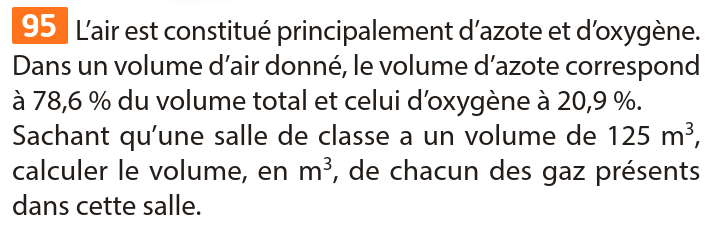